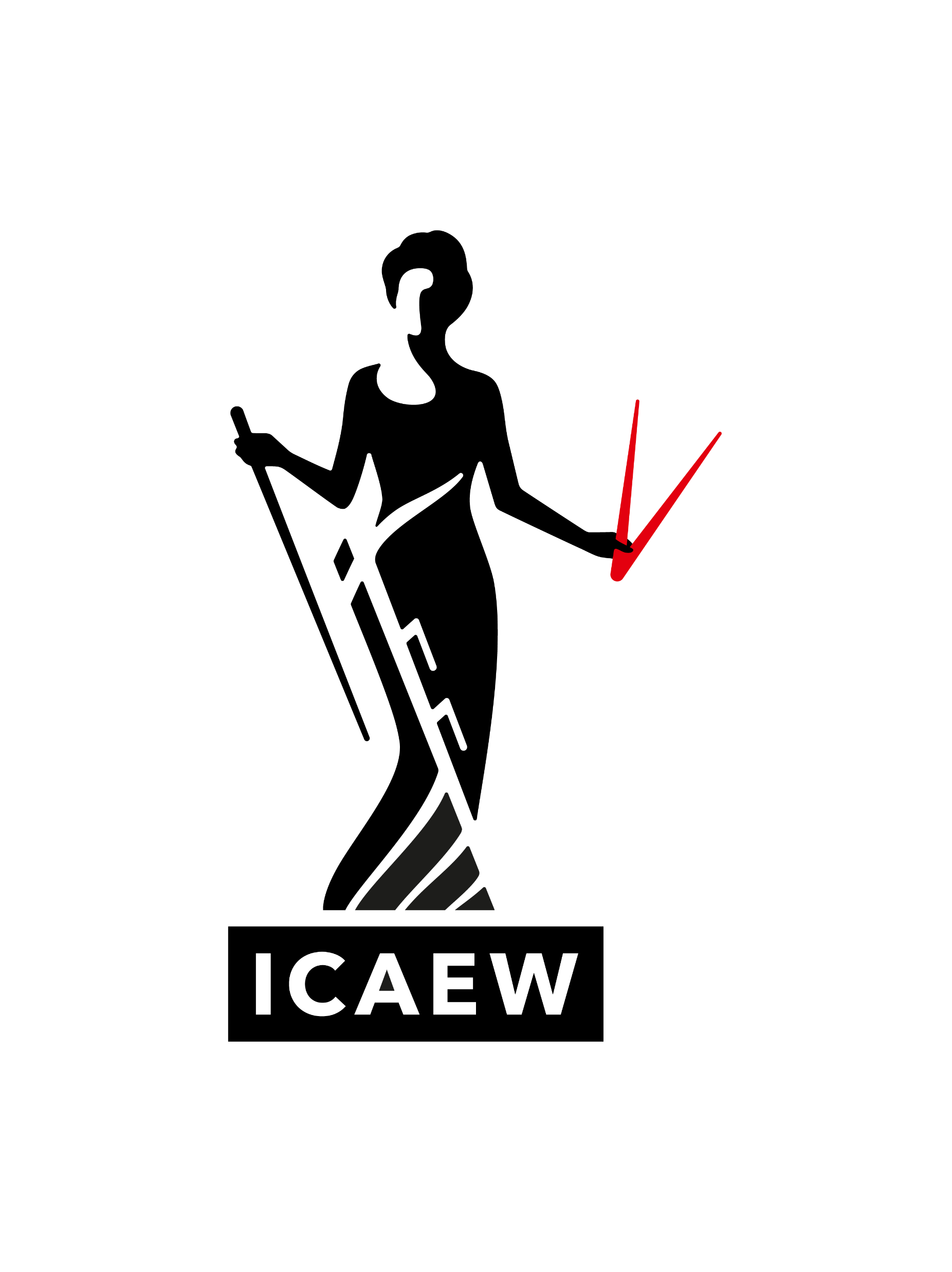 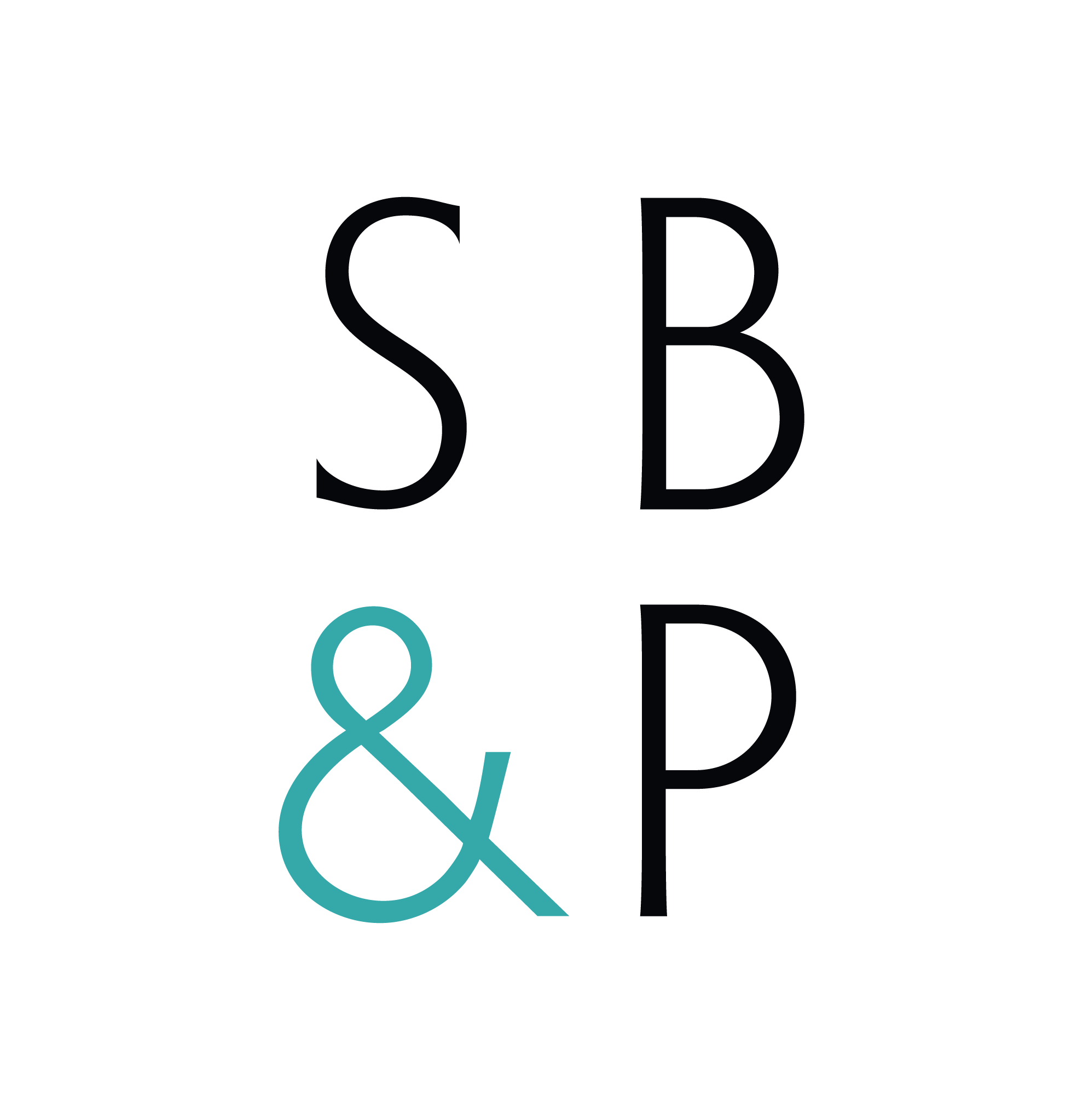 Liverpool City Region, Creating Careers
Ben Wilson, Student Accountant
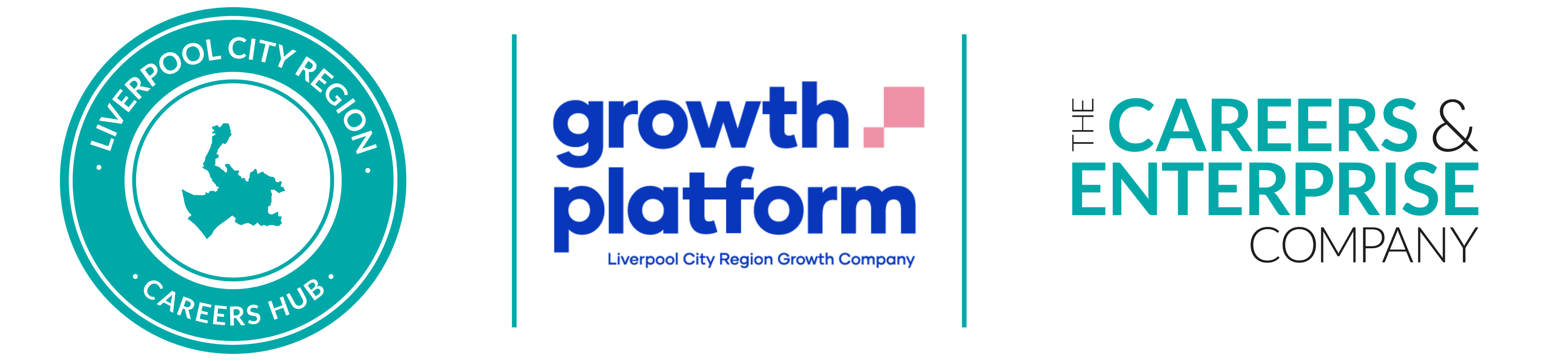 Pre work
Today’s episode features Ben Wilson a Student Accountant at SB&P, a Liverpool based accountancy firm. Ben is currently studying to become an ICAEW Chartered Accountant. 

1a) What is an accountant? 
Write down your initial thoughts of what you think an accountant does. 
Hint: If you are finding this hard, write down some key words that you might associate with accountants. Even if it is a guess! 

1b) Now that you have some initials ideas of what an accountant is, click here to find out more about accountancy. 
Use your research to re-write your definition of an accountant. You must use your own words! 
Hint: Look at the key responsibilities that accountants have. 

ICAEW train, develop and support qualified accountants and student accountants so they have the knowledge and values needed for a successful career as a chartered accountant. 
To become an ICAEW Chartered Accountant you must complete the ACA Qualification. However, if you are a school leaver there a multiples ways that you can do this. 

2.  Watch this clip to answer the following questions:
a) Name the different school leaver routes that are available – list as many as you can. 
b) What are the entry requirements? 
c) What types of degrees do employers accept? 

3. Use ICAEW’s Find Your Route tool to explore these school leaver options in more detail.
Which route appeals to you the most? Explain your answer.

Key terms 
Audit:  An independent check of an organisation’s finances carried out by an accountant. 
Chartered Accountant: An accountant who has undertaken a minimum of three years in-depth training.
Questions to ask
Using what you have learned from your pre-work, write down three questions that you would like to ask Ben. Is there anything you don’t understand or would like more information on? 
1. 

2. 

3.
If any of your questions are answered during the recording, write the answer next to your question. 
If you still have unanswered questions, ask your teacher to send them through to us and we will get them answered.
Useful careers tips
Whilst listening, note down any inspirational or interesting advice that you hear which could help you on your careers journey.






Now head over to your Creating Careers Roadmap to evaluate today’s session…
[Speaker Notes: Teacher Note: It is worth explaining to students that Ben is gaining his ACA qualification with ICAEW but in order to do this he must work for an accountancy firm - SB&P. 
More careers resources can be found on ICAEW’s YouTube account here: https://www.youtube.com/user/icaewcareers]